Case Transfers 101
U.S. Conference of Catholic BishopsMigration & Refugee ServicesProcessing Operations
Hussain MohammadNovember 7, 2019
Webinar Objectives:
Describe why cases are transferred and how transfer process is initiated
Who can request a transfer, and who makes the final decision whether to transfer or not to transfer a case
Describe how transfer communications and timeframes work and who sets the transfer policy (Two Documents That Guide Us)
Explain how to handle direct assistance funds when a case is transferred Post-Arrival
Demonstrate how USCCB's new Post-Arrival Transfer Support Fund is used
Questions and Comments
2
Key Terms We Use in Processing Operations
Verification: your affiliate’s acceptance or rejection of a case
Assurance: USCCB’s processing and sending of your accepted verification to RPC/RSC
Soft cross-reference: cases that must resettle together, but don’t necessarily have to travel together 
Hard cross-reference: cases that must travel and resettle together
No U.S. Tie (No UST) case: case who does not list a friend/family member in U.S. with whom they wish to reunite
U.S. Tie (UST) case: case who provides contact information for friend/family member in the U.S. with whom they wish to reunite
Cross-reference: a link between two or more separate cases who want to resettle to the same final destination. They must be resettled by the same RA in almost all situations
Resettlement Support Centers (RSCs): overseas entities that process refugee cases for resettlement in the U.S.
Refugee Processing Center (RPC): domestic contractor with the State Department that provides technical support and coordinates between domestic and overseas partners; manages allocations process
3
Three Main Questions to Ask Before Transfer
Is this a pre-arrival or post-arrival transfer?
Are you asking for a case to be transferred to your office OR you are asking to transfer out a case?

Is this a transfer within the USCCB network or outside of the USCCB network?
4
Terms You Should Know:
Sending Agency:
This is the agency who was originally assigned the case
Gaining Agency:
This is the agency who is now receiving the case as a result of the transfer
Within USCCB Network:
This is a transfer that is occurring within the USCCB network (from one affiliate to another affiliate)
Outside of USCCB Network:
This is a transfer that is occurring outside of the USCCB network (from another RA to USCCB, or the other way around)
5
From the Perspective of the Gaining Agency
PA/UST request transfer
Fill out case transfer request form, send to USCCB_MRSTransfers@usccb.org 
PACM will request transfer within USCCB network or from another RA
For Post-Arrival transfer, your office will receive an expenditure report from sending agency detailing what has been spent on the case
You will agree to reimburse the sending agency
Once RPC processes transfer request, you will be assigned the case in MRIS
6
From the Perspective of the Sending Agency
Your office will receive a Post-Arrival case transfer request from PACM requesting transfer of a case 
Your office will send PACM an expenditure report detailing what has been spent on the case, PACM sends the report to gaining agency
Gaining agency will agree to reimburse your office for your R&P direct assistance
Your office will send the address of where check should be mailed
Note: All Pre-Arrival transfer requests will be processed upon confirmation of resettlement preference with PA through the RSC at the National Level
7
Two Documents That Guide Us:
USCCB/MRS Transfer Guidance
Whether or not a transfer takes place is ultimately up to the National RA offices. USCCB/MRS staff make this decision based upon what is best for the clients
RCUSA Transfer Policy and Interagency Communication SOP
The policies stated in the RCUSA transfer policy are agreed upon by all 9 Resettlement Agencies (RAs) and are adhered to by USCCB/MRS staff
CWS
DFMS
IRC
ECDC
HIAS
USCRI
LIRS
USCCB
WR
8
Post-Arrival Timeframes
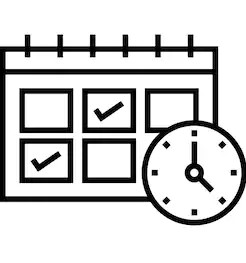 Within USCCB Network
Must occur within 60 days after arrival
Outside of USCCB Network
Must occur within 30 days of arrival
9
What About the Money?
All Direct Assistance and Administrative funds follow the case
Direct Assistance spent by the sending agency can and should be reimbursed by the gaining agency (receipts required)
Administrative funds are NOT reimbursable by the Gaining Agency
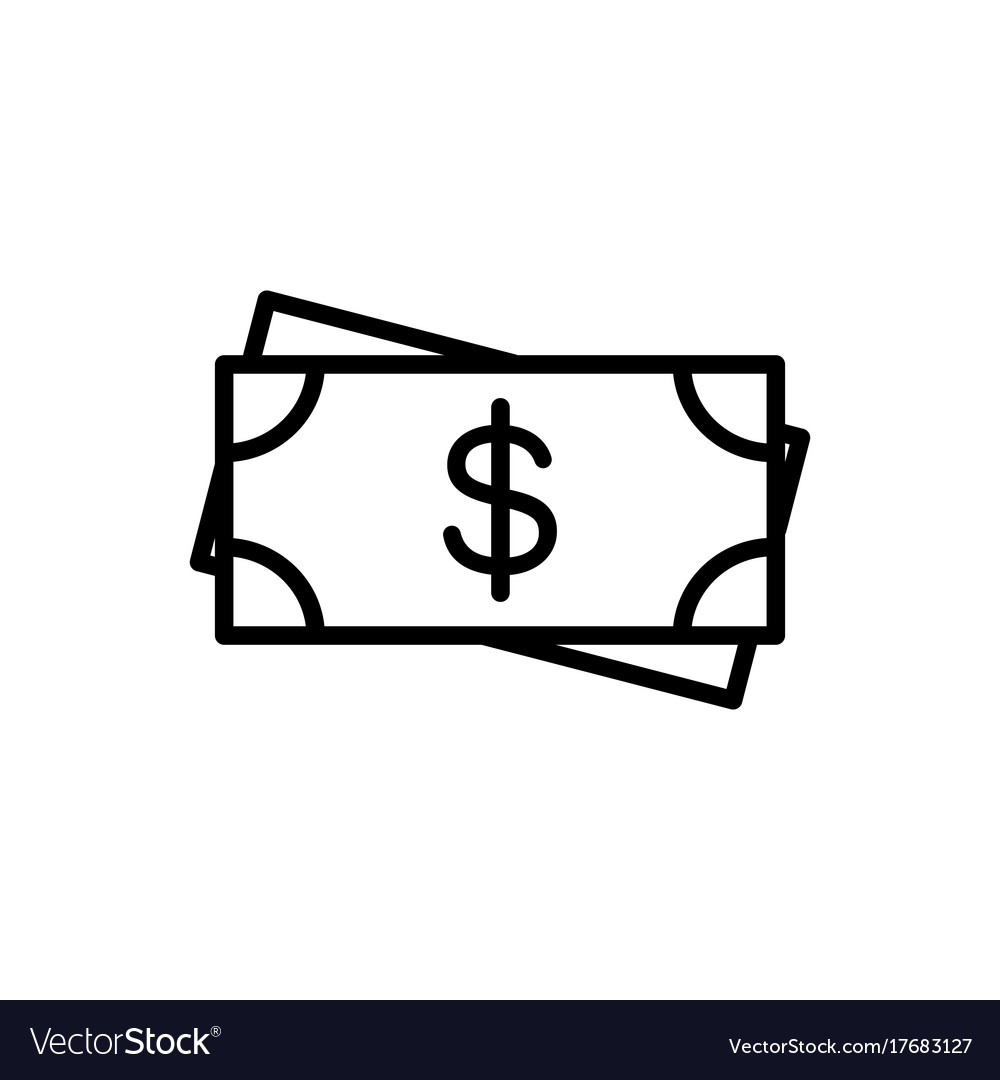 10
An Example:
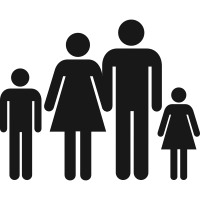 You are working with a family of four who have recently arrived to Phoenix, AZ. You have spent $1,000 of their $4,700 in Direct Assistance.
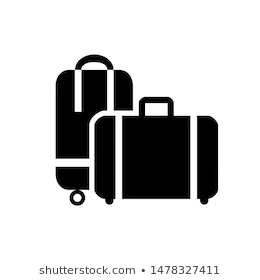 John, they decide to move to be with their uncle who suddenly popped up in Rochester, NY.
11
How About A Visual Aid?
12
Let’s Talk About When It Gets Complicated
Let’s say of the $1,000 from the direct assistance (R&P) money you’ve spent, USCCB has reimbursed your agency for $600

You will need to pay back USCCB $600 by sending a check to MRS Office of Finance & Accounting  (OFA)

You will be reimbursed by the Gaining Agency for the full $1,000 (R&P) direct assistance money on the case
NOTE: All direct assistance expenses must be documented
13
What Happens
How to Proceed
Direct Assistance Scenario (Sending Agency)
1) You have created voucher, but not approved by your finance user
The voucher must be sent back for revision. MRIS won’t allow it in the direct assistance summary
Once the voucher is back with the staff who initially created the voucher, ask MRIS Helpdesk to delete the voucher
2) Voucher is created and approved by finance user, but not submitted in DA summary
Finance user cannot send DA summary without first removing the voucher of the transferred case
Notify your PACM about the submission of DA summary. PACM will coordinate with Grants and Programs Administration Office (GPA) to prevent payment
Contact your Pre-arrival Case Manger (PACM) to prevent reimbursement in MRIS
3) Voucher submitted and approved by finance user and sent to DA summary 
(It has not been paid)
Notify your PACM about the payment, PACM will coordinate with GPA. Send check to USCCB “MRS Office of Finance & Accounting
Attention: USCCB/MRS-Office of Finance & Accounting 3211 4th Street, NE, Washington, DC 20017
4) Voucher approved by finance user and submitted to DA summary. (It has been paid)
You must pay back USCCB. You will be reimbursed by the Gaining Agency for (R&P) DA expenses
14
What Should You Do If You Have Not Received Payment?
USCCB will not be monitoring whether or not you get paid, for both transfers, within and outside USCCB network

Please contact your PACM, if you don’t receive reimbursement within a month after completion of the transfer

Your PACM will follow up with the Gaining Agency
15
Post-Arrival Transfer Support Fund
USCCB has limited amount of Non-Federal Funding to recoup some of the administrative costs associated with a post-arrival case transfer
This fund is for non-reimbursed administrative costs, not client direct assistance costs
Fund is specifically for sites experiencing financial hardship and reimbursement should only be requested in compelling circumstances
Sites must demonstrate the needs and provide a statement about the administrative costs incurred and hardship caused by post-arrival case transfer for their affiliate
Transfer Support Funds are very limited, reimbursement will be provided ONLY in special circumstances and on a case by case basis (while funds are available)
All applications must be signed by your agency’s Executive Director and Resettlement Director before submission to USCCB
Reimbursement is contingent upon USCCB’s approval (contact your PACM for more info)
16
For All Transfers:
Must be initiated by the US Tie or PA
Transfer must be confirmed by PA
Must be a case that is already allocated
Be sure to fill out the case transfer request form
Send transfer requests to:USCCB_MRSTransfers@usccb.org 
*Exceptions may be allowed in emergency situations
17
A Few Things You Should Know:
Post-arrival transfers within the same city is possible only in exceptional circumstances 
*some exceptions can be made
Please update us on all changes to US Ties, even if a case is on ABN and the new US Tie would require a transfer
18
What If A Case Can’t Be Transferred?
Disbursement of any unexpended direct assistance to clients, once an office becomes aware that the client is planning to out-migrate remains allowable

As a best practice, the agency that holds the case should connect the refugee with a local office in the new city (if aware of the location) even if a post-arrival transfer has not taken place

*Reminder - USCCB/MRS will continue to disallow reimbursement of client direct assistance to be used to facilitate a client's out-migration (i.e. fuel, bus/train/plane tickets etc.)
19
For All Out-Migration and Cases That are Transferred Post-Arrival
Be sure to notify MRS Travel Loan Collections Office via email travelloan@usccb.org or by calling 1 (800) 233-0213
Please encourage all out-migrating clients to notify Travel Loan Collections Office of their move/residence address by calling 1 (800) 233-0213 or via email: travelloan@usccb.org
Note: This will help USCCB MRS Loan Collections Office to cancel the loan from being billed out to client’s old address, and to avoid submitting delinquency notices to credit reporting agencies as this may affect client’s credit history who start to establish a new life in the U.S.
20
A Few Things to Leave You With:
Every transfer is unique and has a different circumstance
We won’t always say yes,  but we also won’t always say no, therefore ask!
Final decision will be based upon what is best for the clients
21
Questions and Comments?
(complex cases can be discussed with a PACM after the webinar)
Don’t forget to use our Transfer inbox!
USCCB_MRSTransfers@usccb.org
Please don’t forget to fill out our evaluation The link will be sent via email after this webinar.
Thank you!
22